מערכת שידורים לאומית
טיול בריקוד ושיר
עם קורין ברמן
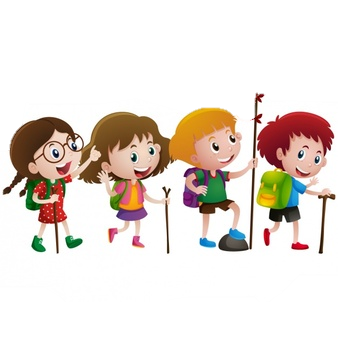 מה נעשה היום?
נשיר שיר  יש לי חבר/ נעמי שמר          
נרקוד ריקוד     
נצא לטיול דמיוני
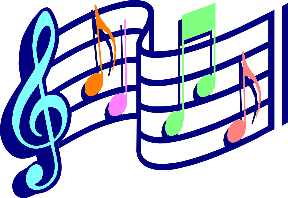 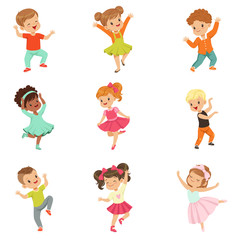 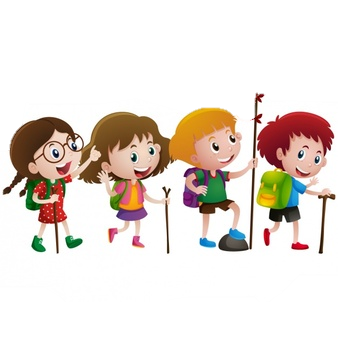 שיר יש לי חבר/נעמי שמר
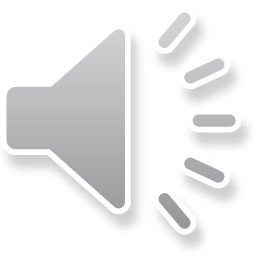 אוסף צילומי אויר של ישראל
שיר -יש לי חבר, מילים לחן: נעמי שמר, ביצוע: רינת גבאי בשיר ילדים ליום העצמאות, ערוץ הופ
מה עשינו היום?
שרנו שיר יש לי חבר/נעמי שמר       
רקדנו ריקוד 
יצאנו לטיול דמיוני
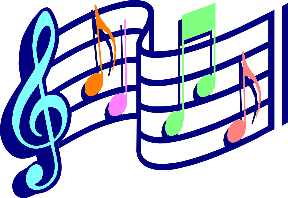 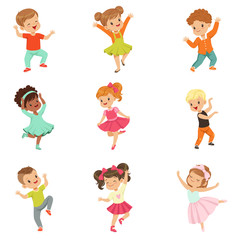 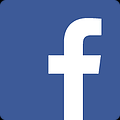 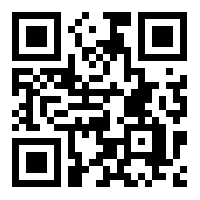 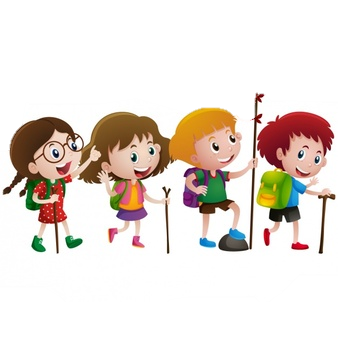 ומה עוד?
להכיר שירים נוספים של נעמי שמר       
להמציא ריקוד לשיר אחר של נעמי שמר 
לצייר ציור של מקום אהוב או דמיוני
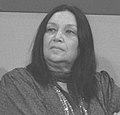 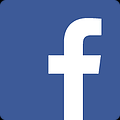 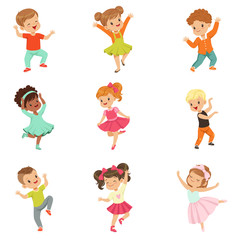 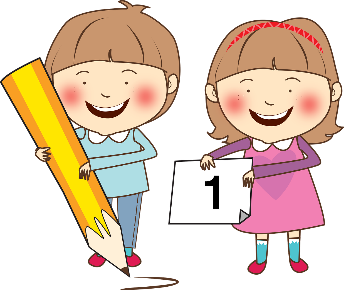 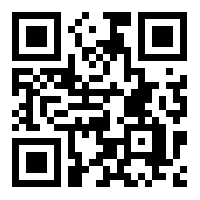 ערכו והכינו
קורין ברמן, מדריכה מחוזית לקידום בריאות, מחוז חיפה
דגנית הלר,  מדריכה מרכזת ארצית, קידום בריאות בגני הילדים
דר' אילה קדוסי,  מדריכה ארצית בריאות ובטיחות, האגף לחינוך קדם יסודי
אינה פלוטוב, מנהלת היחידה למידענות וטכנולוגיות דיגיטליות באגף לחינוך קדם יסודי
רינת אלפיה, מדריכה ארצית ללמידה מרחוק, מינהל תקשוב טכנולוגיה ומערכות מידע, האגף לחינוך קדם יסודי
סמדר בר, מדריכה ארצית ללמידה מרחוק בחירום, האגף לחינוך קדם יסודי
קרדיטים
שיר -יש לי חבר, מילים לחן: נעמי שמר, ביצוע: רינת גבאי בשיר ילדים ליום העצמאות, ערוץ הופ
אוסף צילומי אויר של ישראל  -albatrossvideo
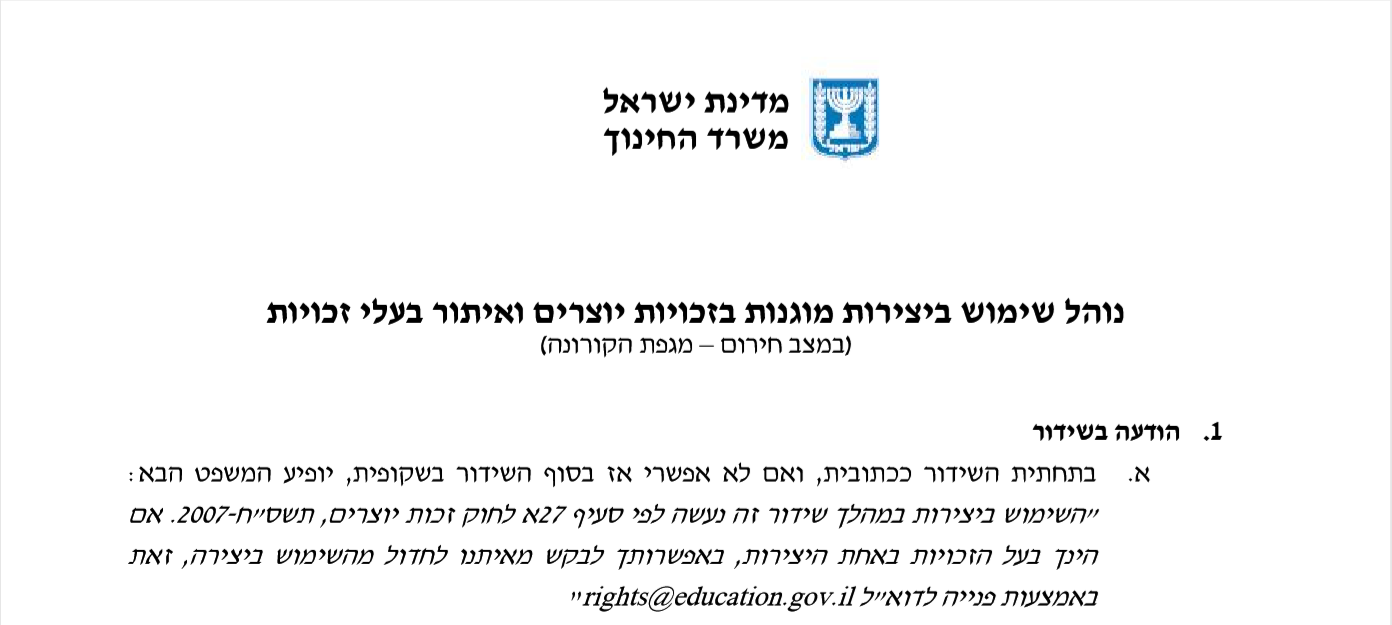 נוהל שימוש ביצירות מוגנות בזכויות יוצרים ואיתור בעלי זכויות
השימוש ביצירות במהלך שידור זה נעשה לפי סעיף 27א לחוק זכות יוצרים, תשס"ח-2007. אם הינך בעל הזכויות באחת היצירות, באפשרותך לבקש מאיתנו לחדול מהשימוש ביצירה, זאת באמצעות פנייה לדוא"ל rights@education.gov.il